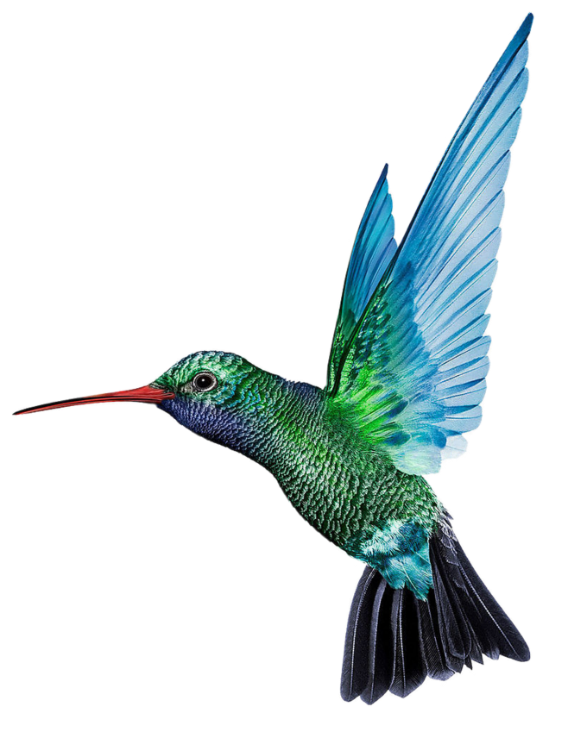 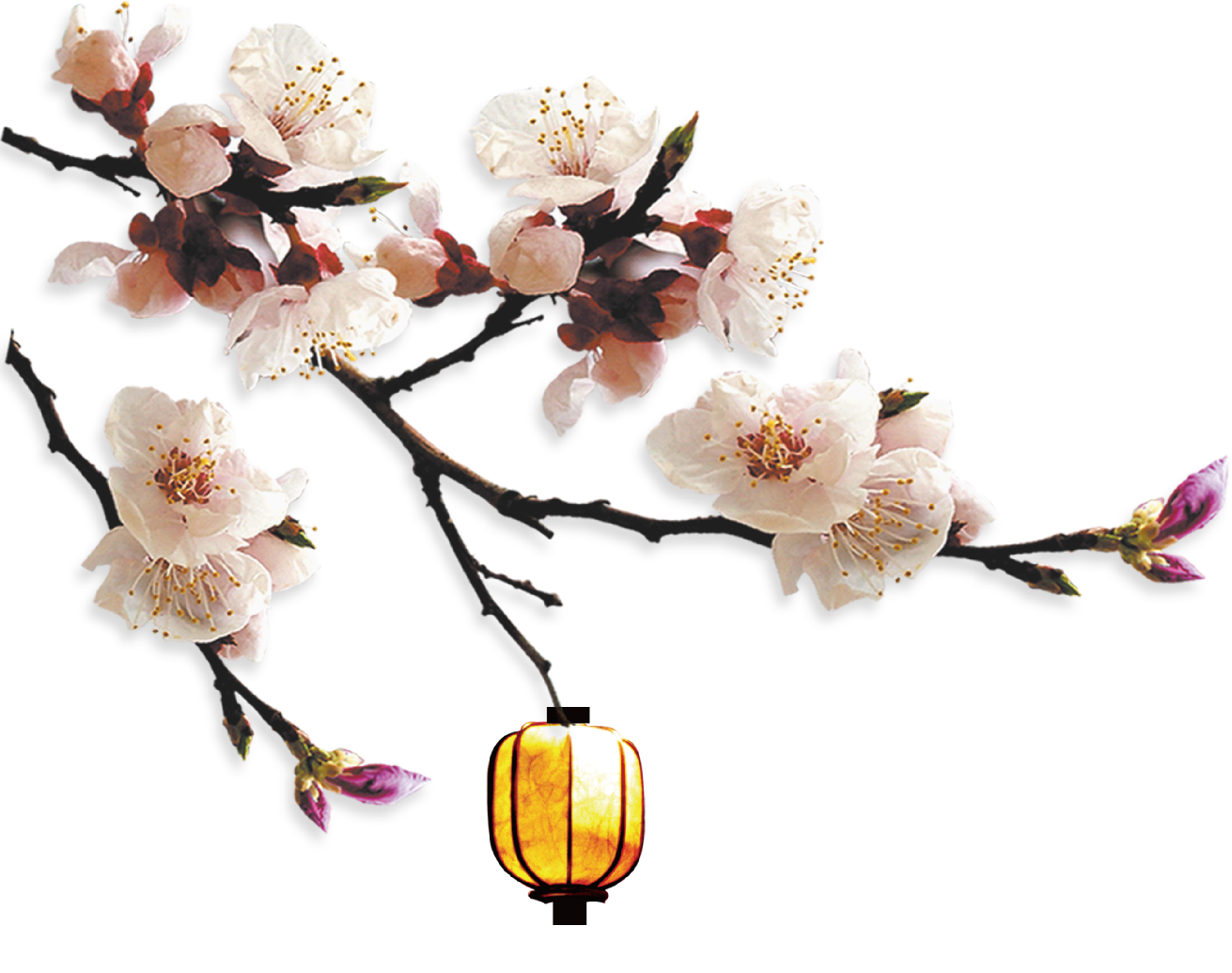 CreativeChinese Wind
Wind Is Easy to Water Cold
The strongman never returned. Tiger Cave Into the Palace
Exhale up to the sky into a white rainbow.
Wind Xiao Xiao is easy to water cold, the strong man go to return
The strongman never returned.
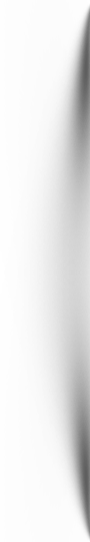 Please here,
Enter subscripts
Question Input Subtitle
Chapter 3
Please here,
Enter subscripts
Question Input Subtitle
Chapter 2
Please here,
Enter subscripts
Question Input Subtitle
Chapter 1
Listings
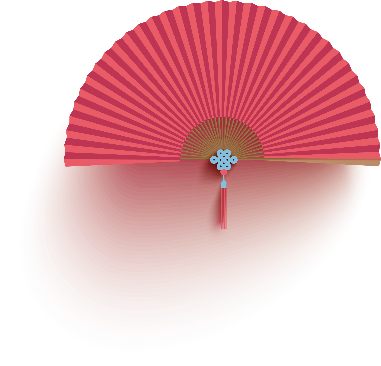 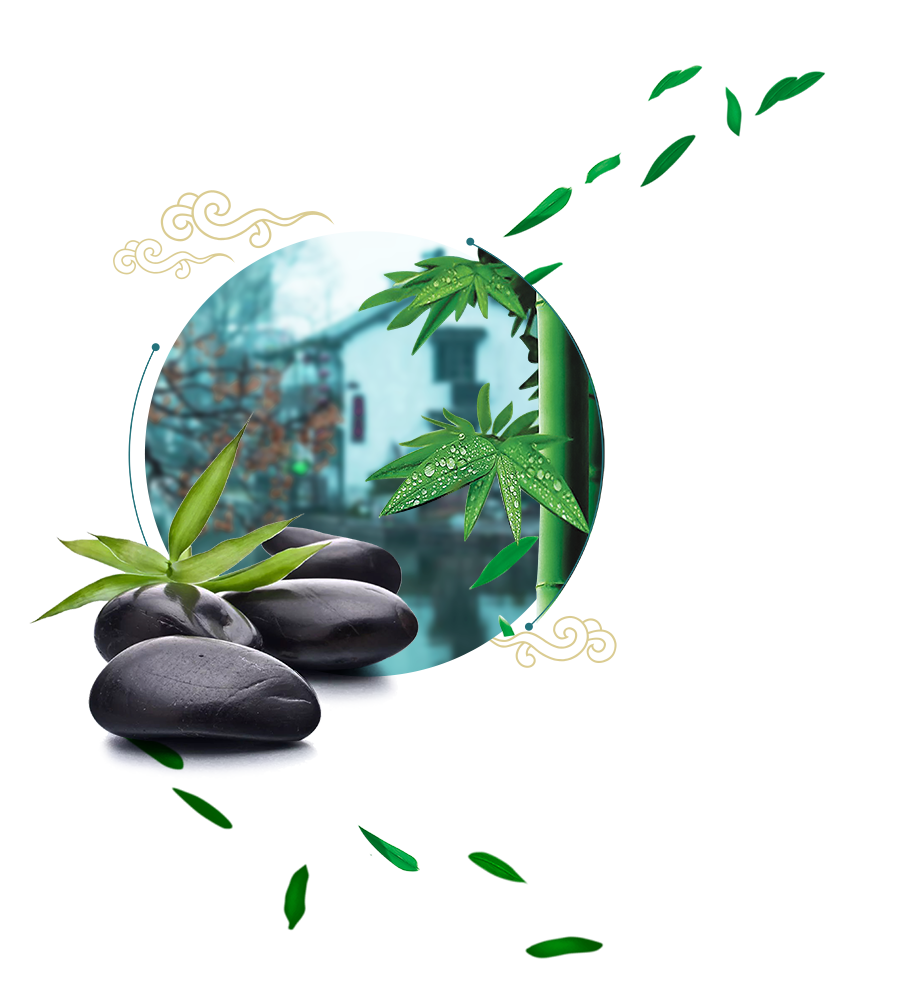 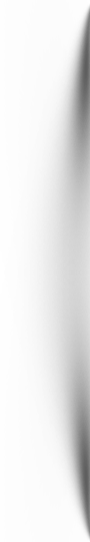 Volume First
Autumn wind up white clouds flying, grass and trees fall in the south.Lan has a show chrysanthemum has fang, huai jia people can not forget.The pan-floor boat is the Jiji River, the cross-flowing Yang Subo.
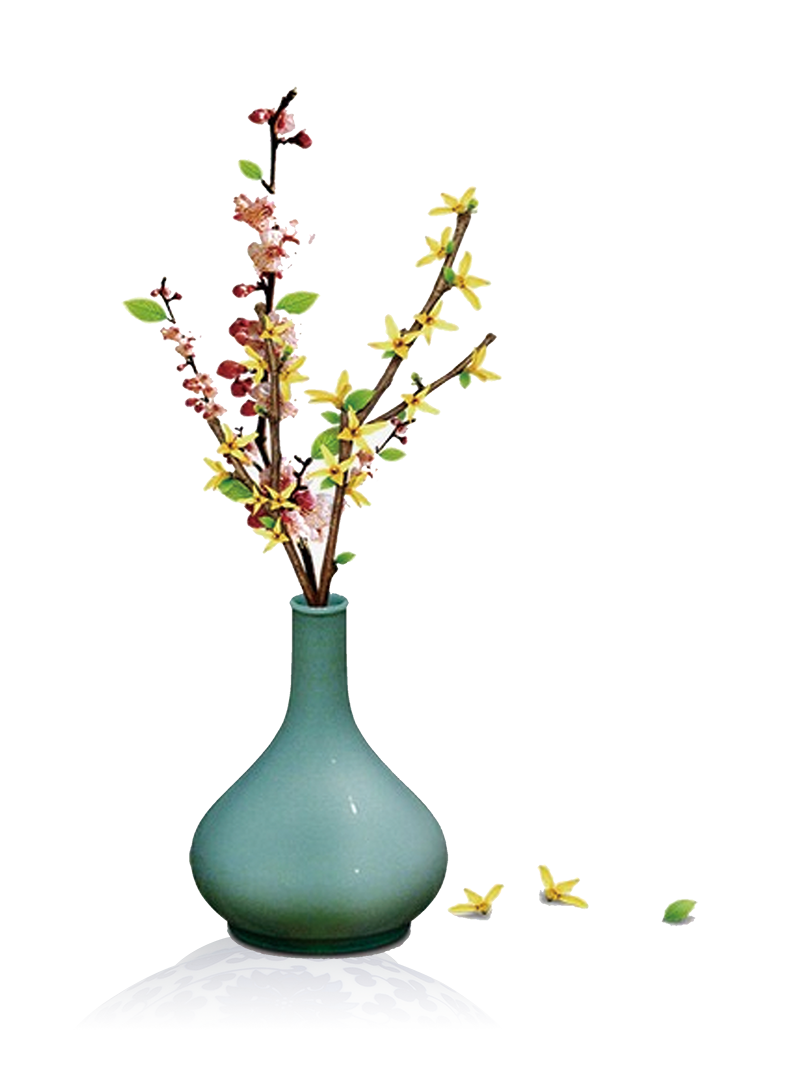 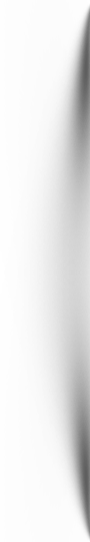 CREATIVE CHINESE STYLE
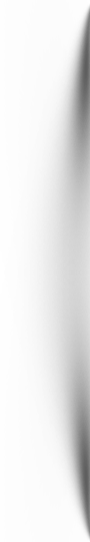 UI design Powerpoint Template
Lorem Ipsum is simply dummy text of the printing and typeset industry. Lorem Ipsum has been the industry's standard dummy.
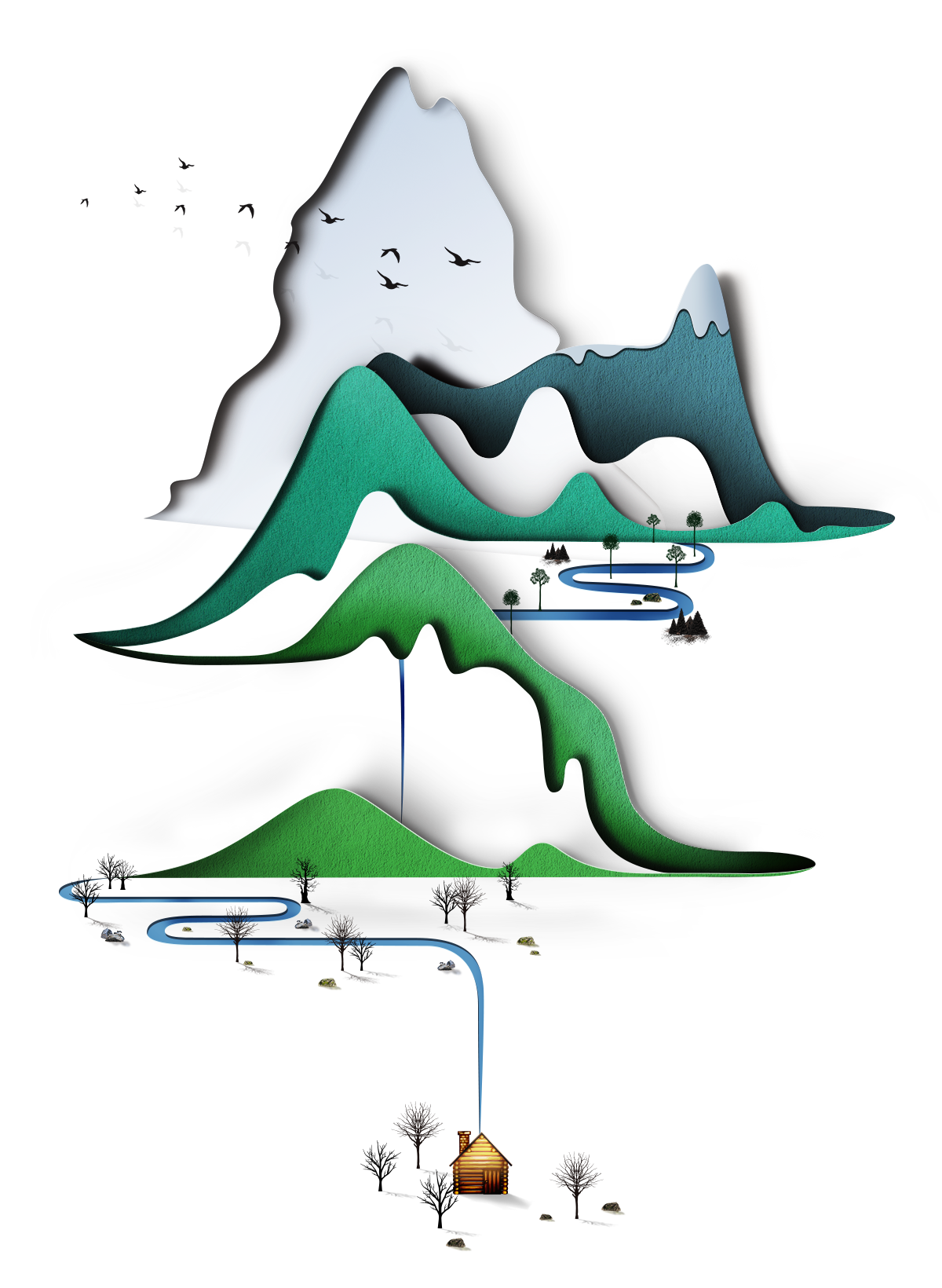 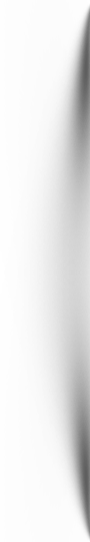 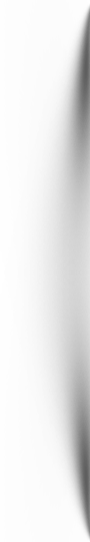 Please here,
Enter subscripts
Question Input Subtitle
Chapter 1
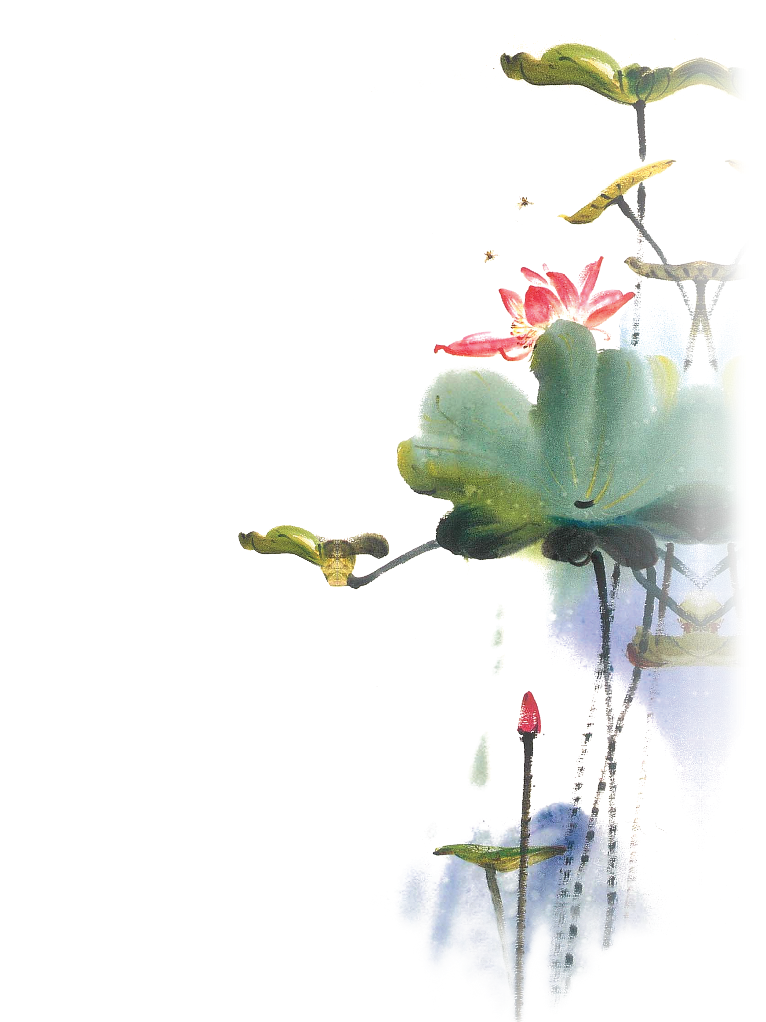 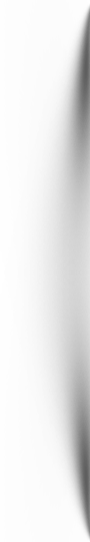 TITLE
UI design Powerpoint Template
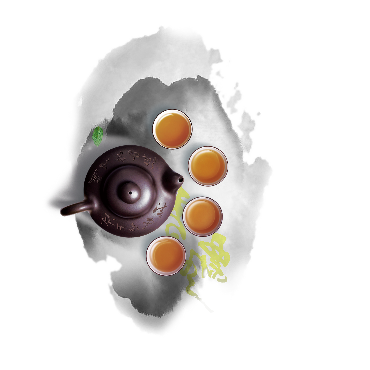 Lorem Ipsum is simply dummy text of the printing and typeset industry. Lorem Ipsum has been the industry's standard dummy.
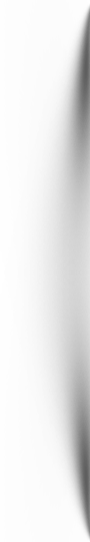 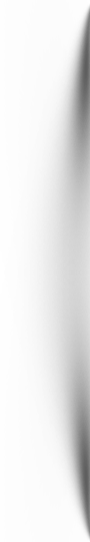 TITLE
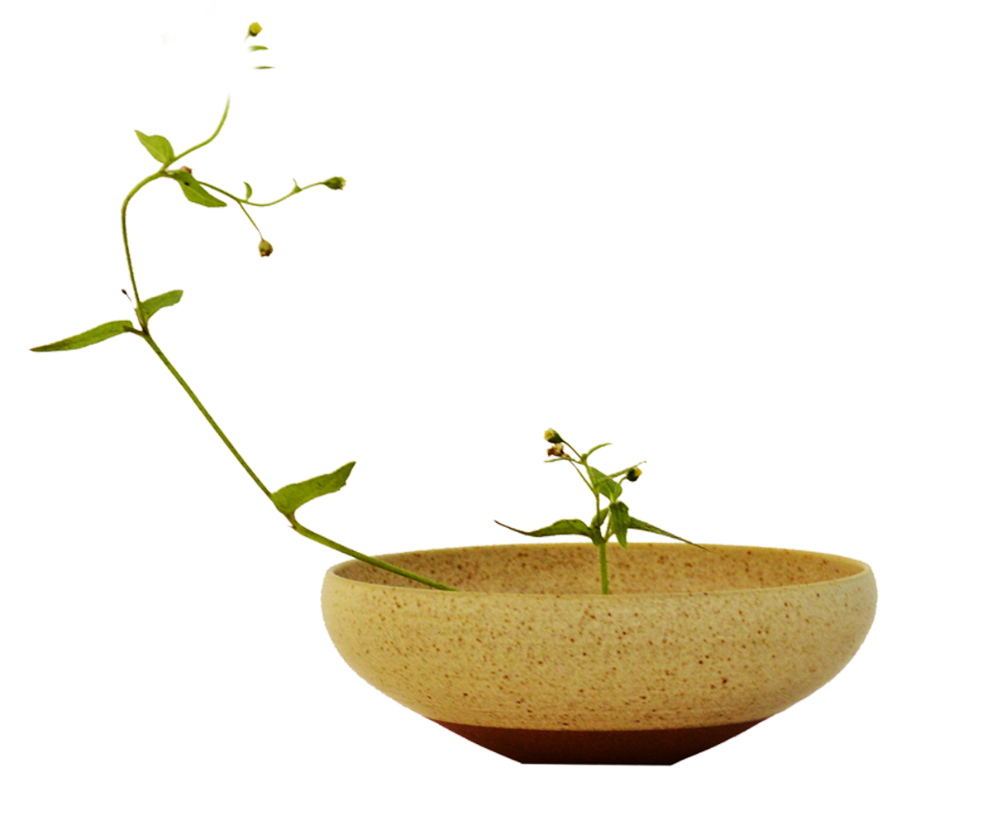 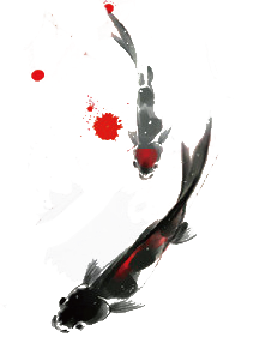 Lorem Ipsum is simply dummy text of the printing and typeset industry. Lorem Ipsum Has has been the industry's standard dummy text ever since beth 1500s, when an ununknown printer ter a galley of type and scram bled it to make a type type right book. It hashas survived not only five centuries,
Creative
Chinese Wind
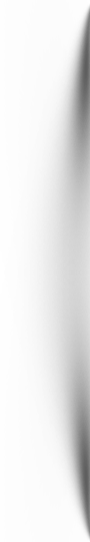 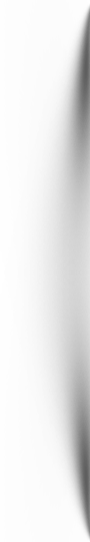 UI design Powerpoint Template
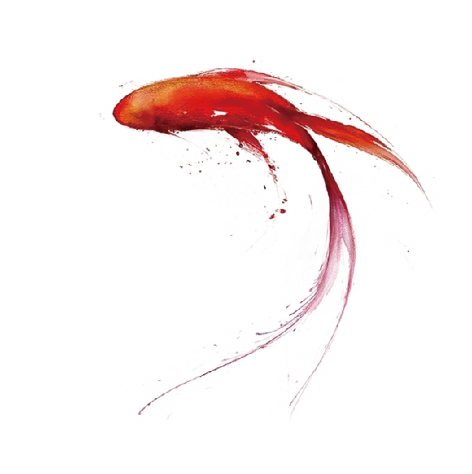 Lorem Ipsum is simply dummy text of the printing and typeset industry. Lorem Ipsum has been the industry's standard dummy.
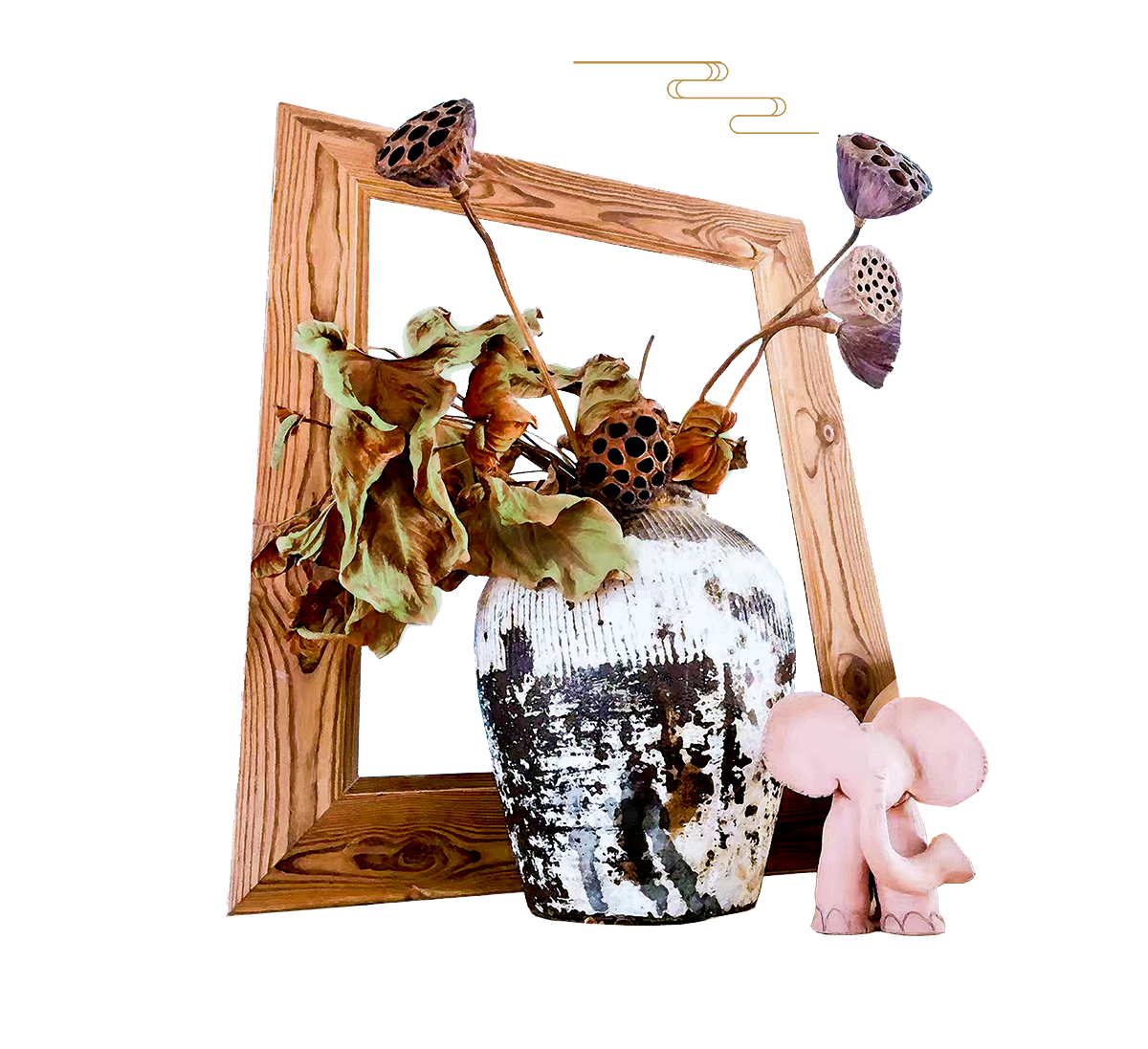 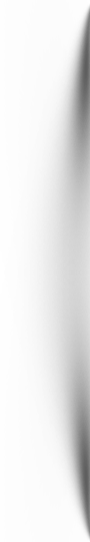 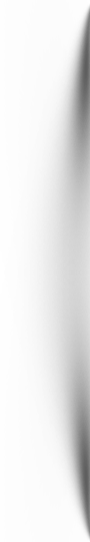 Lorem Ipsum is simply dummy text of the printing and typeset industry. Lorem Ipsum Has has been the industry's standard dummy text ever since beth 1500s, when an ununknown printer ter a galley of type and scram bled it to make a type type right book. It hashas survived not only five centuries,
Chapter 2
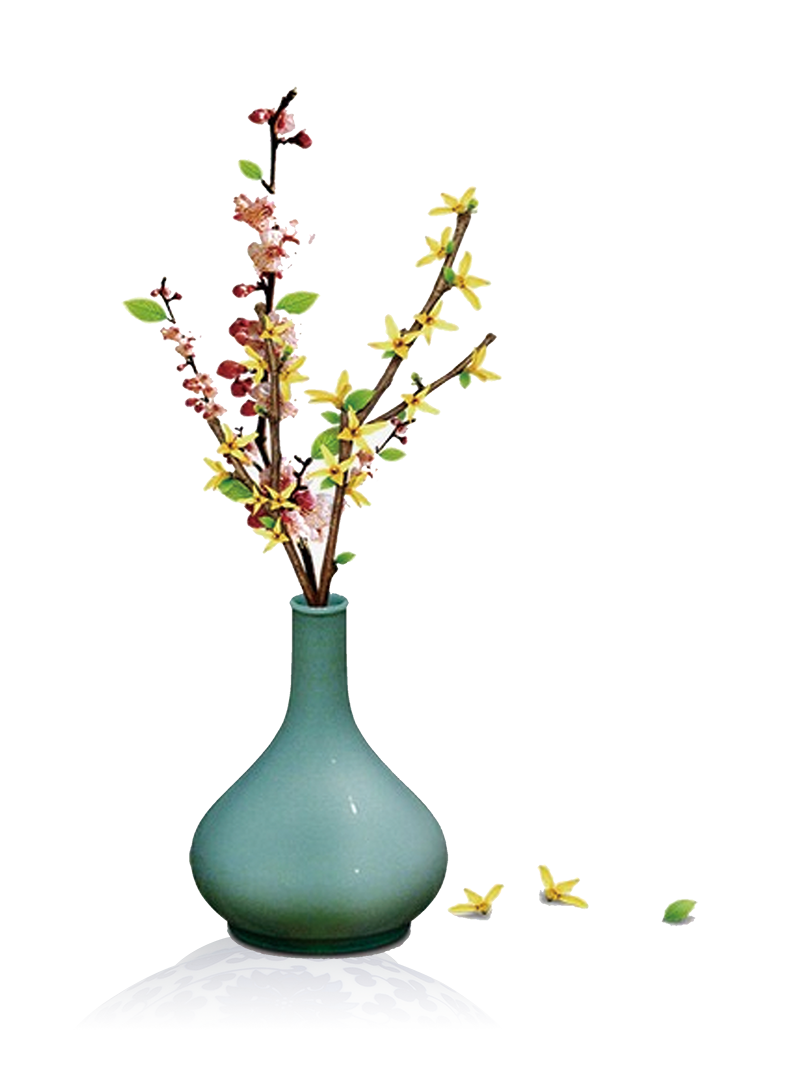 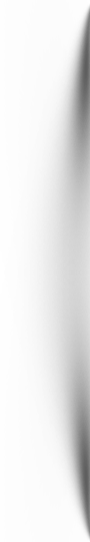 TITLE
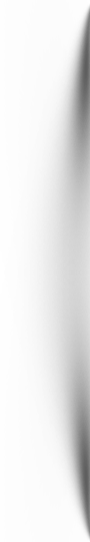 UI design Powerpoint Template
Lorem Ipsum is simply dummy text of the printing and typeset industry. Lorem Ipsum has been the industry's standard dummy.
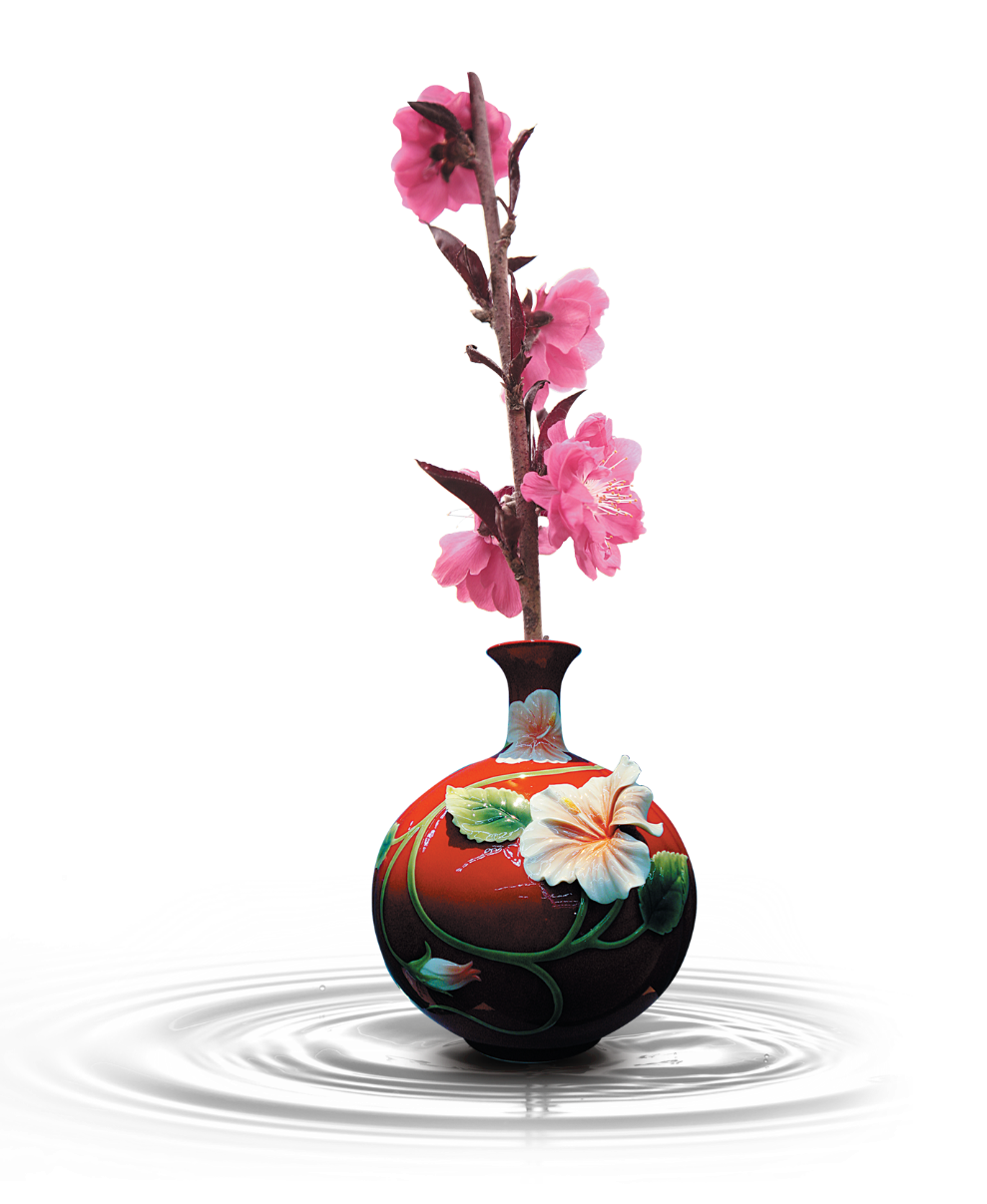 Only
Beauty
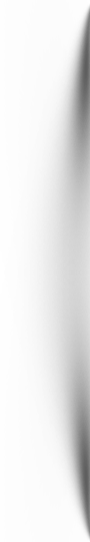 Please here,
Enter subscripts
Question Input Subtitle
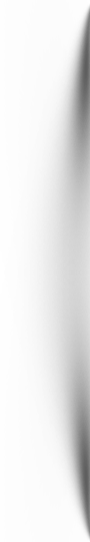 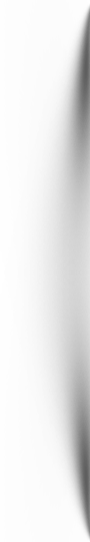 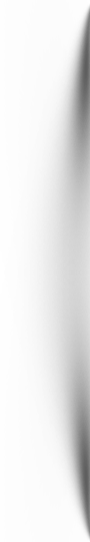 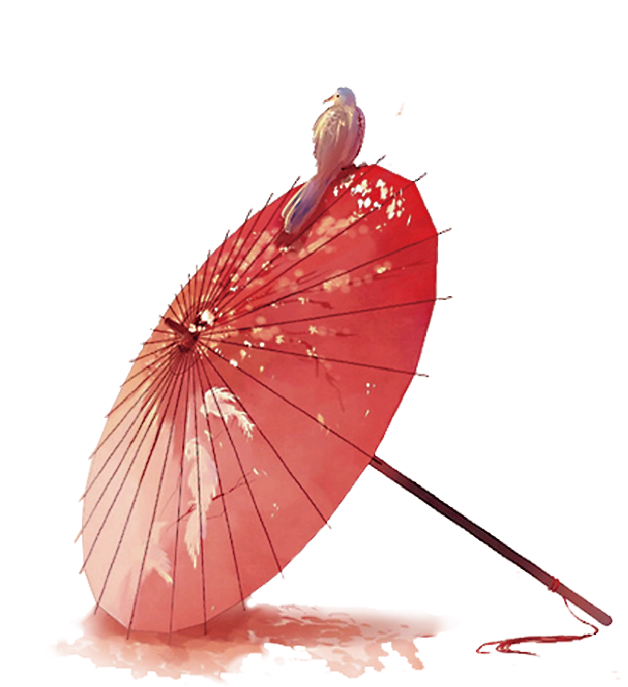 Chinese Wind
Autumn wind up white clouds flying, grass and trees fall in the south.Lan has a show chrysanthemum has fang, huai jia people can not forget.
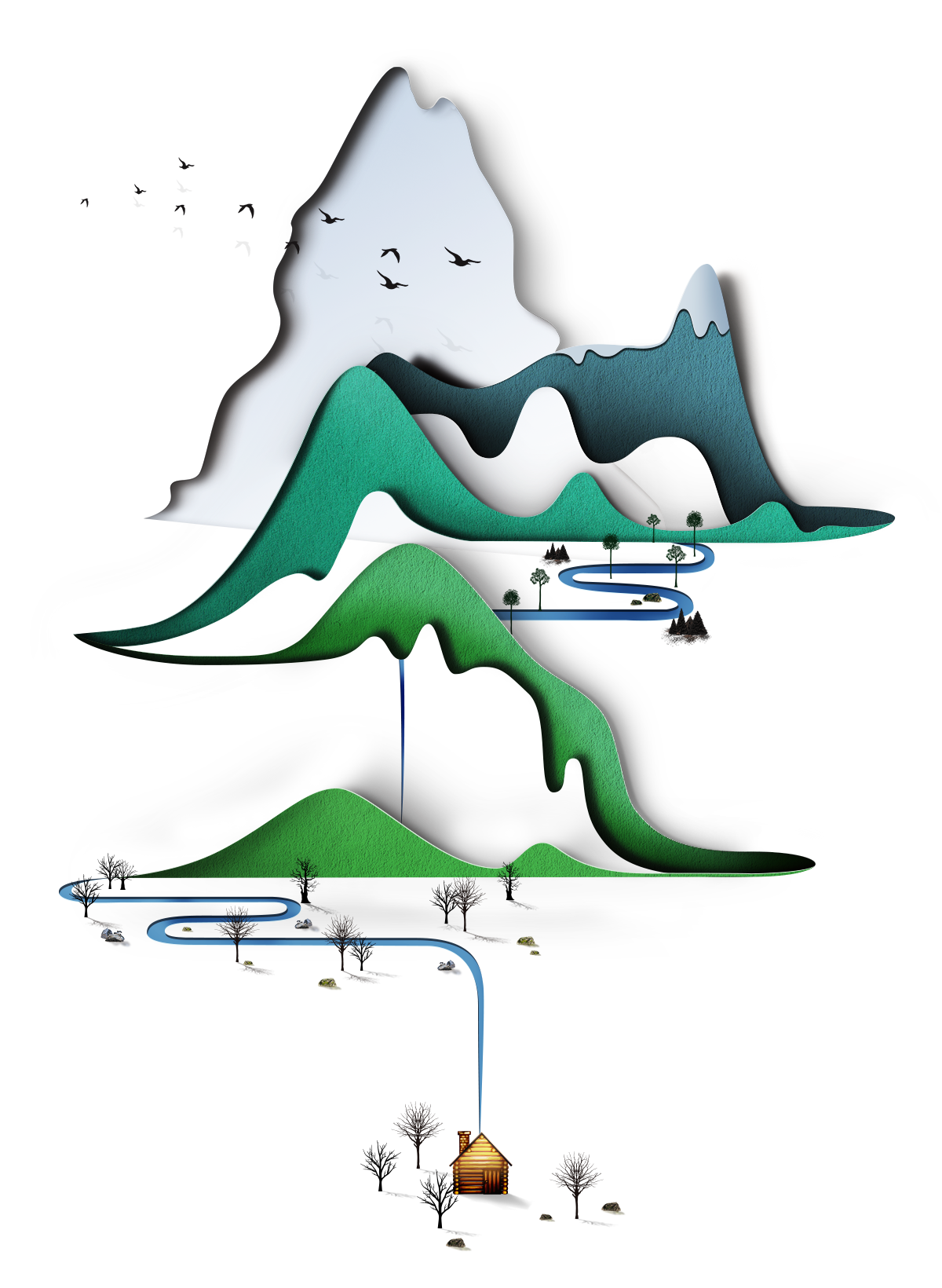 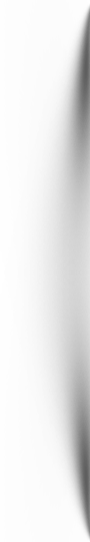 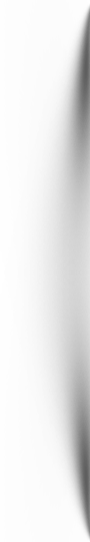 Please here,
Enter subscripts
Question Input Subtitle
Chapter 1
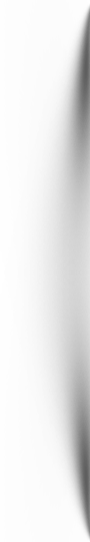 Sample Port name
Sample Port name
Sample Port name
B
H
Ⅴ
Lorem Ipsum is simply dummy text of the printing and.
Lorem Ipsum is simply dummy text of the printing and.
Lorem Ipsum is simply dummy text of the printing and.
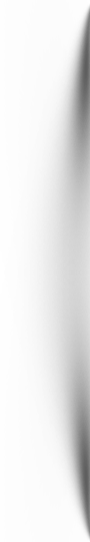 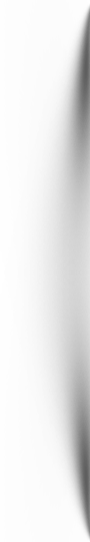 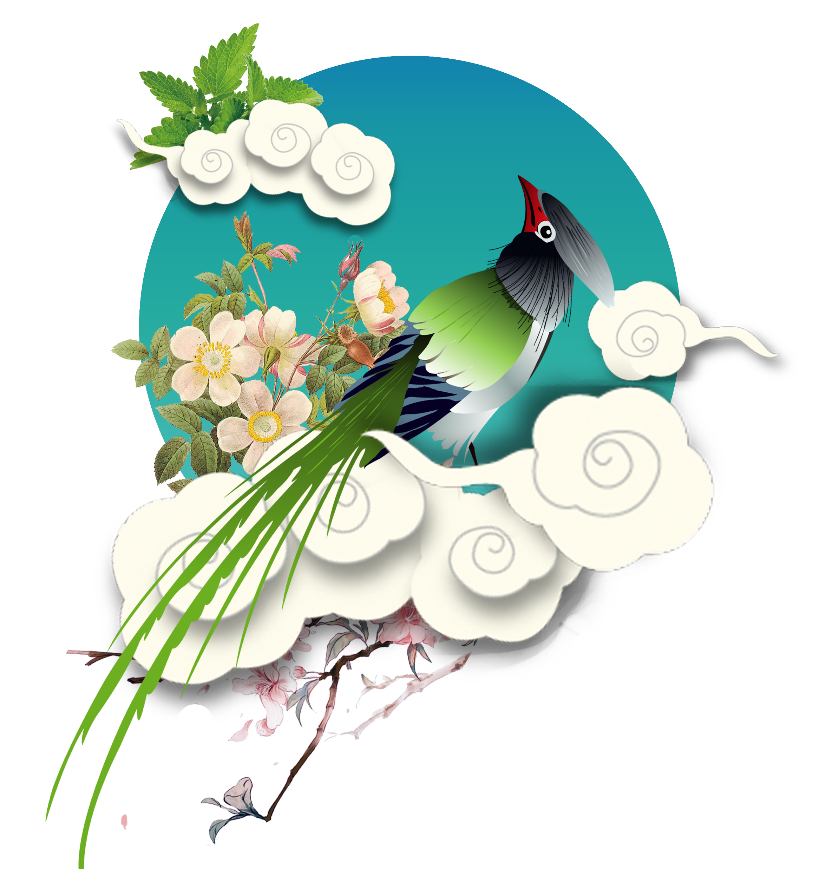 Chinese Wind
Autumn wind up white clouds flying, grass and trees fall in the south.Lan has a show chrysanthemum has fang, huai jia people can not forget.
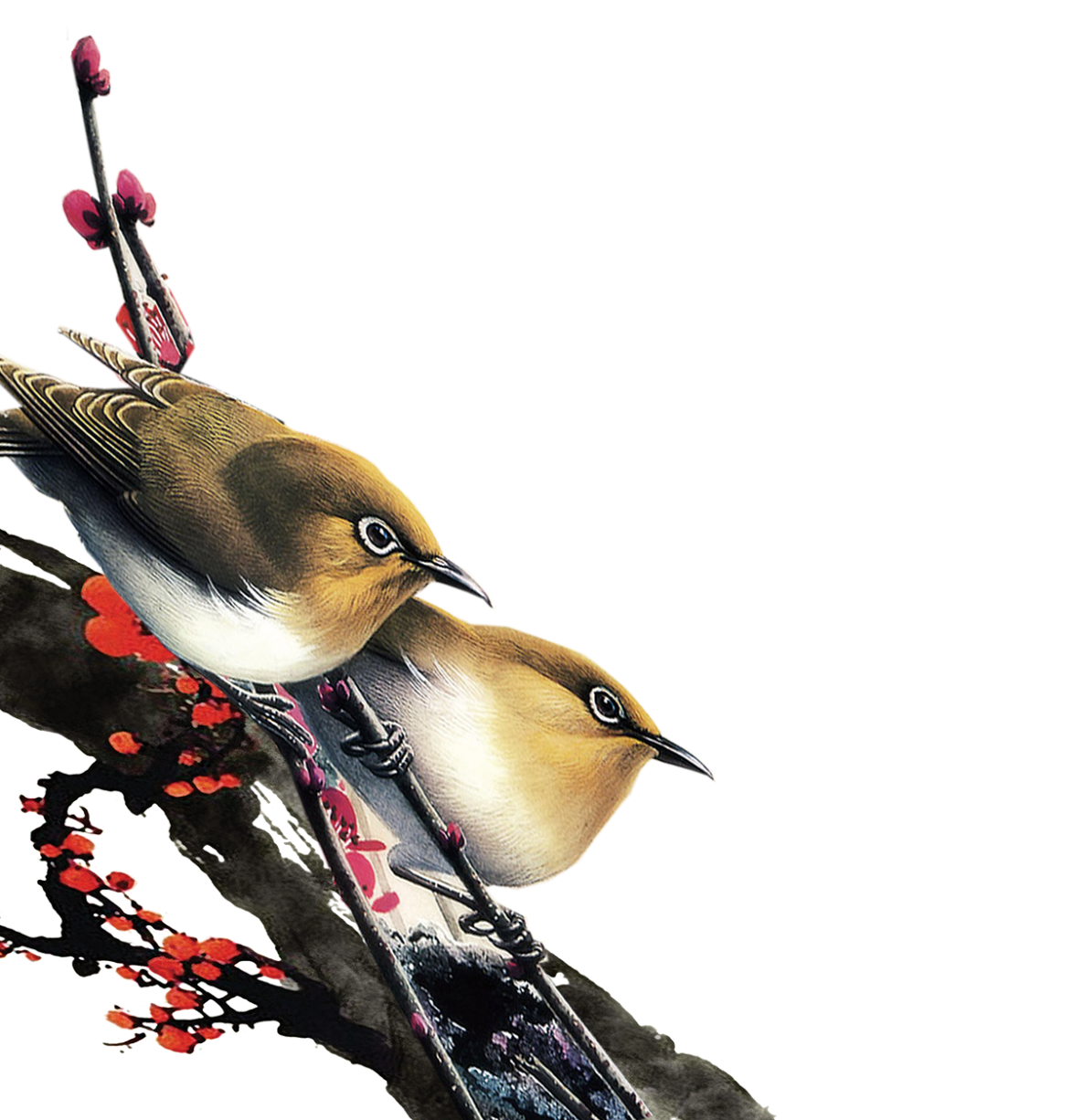 Please here,
Enter subscripts
Question Input Subtitle
Chapter 3
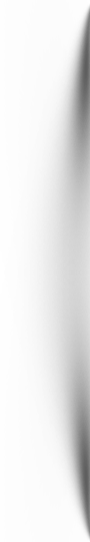 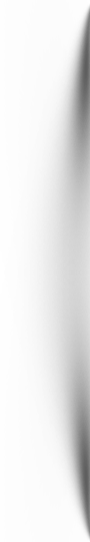 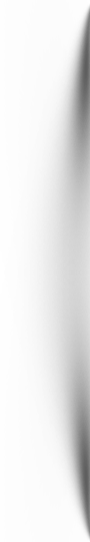 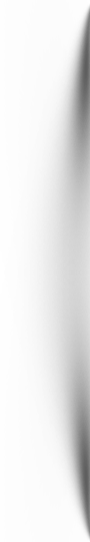 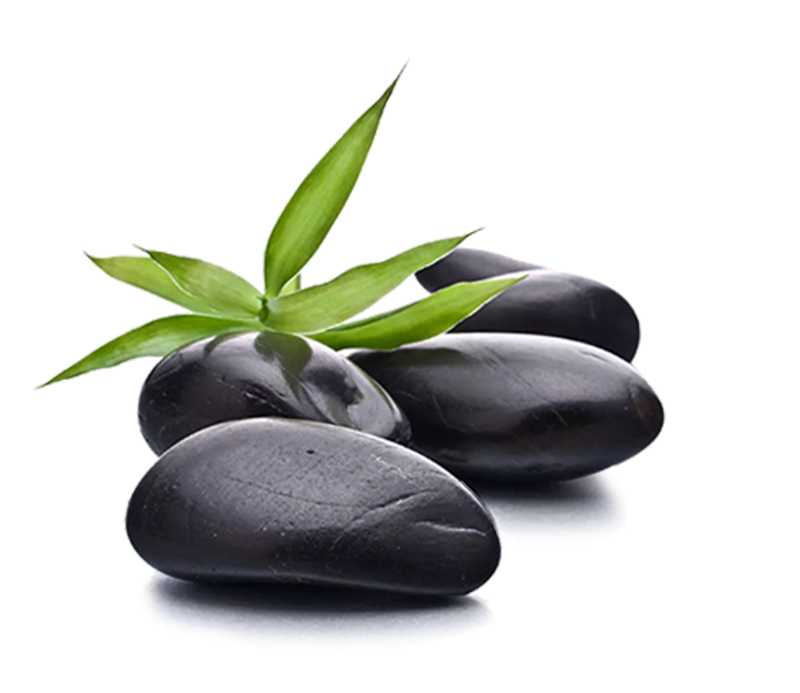 Chinese Wind
Autumn wind up white clouds flying, grass and trees fall in the south.Lan has a show chrysanthemum has fang, huai jia people can not forget.
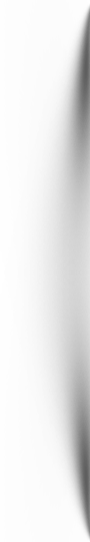 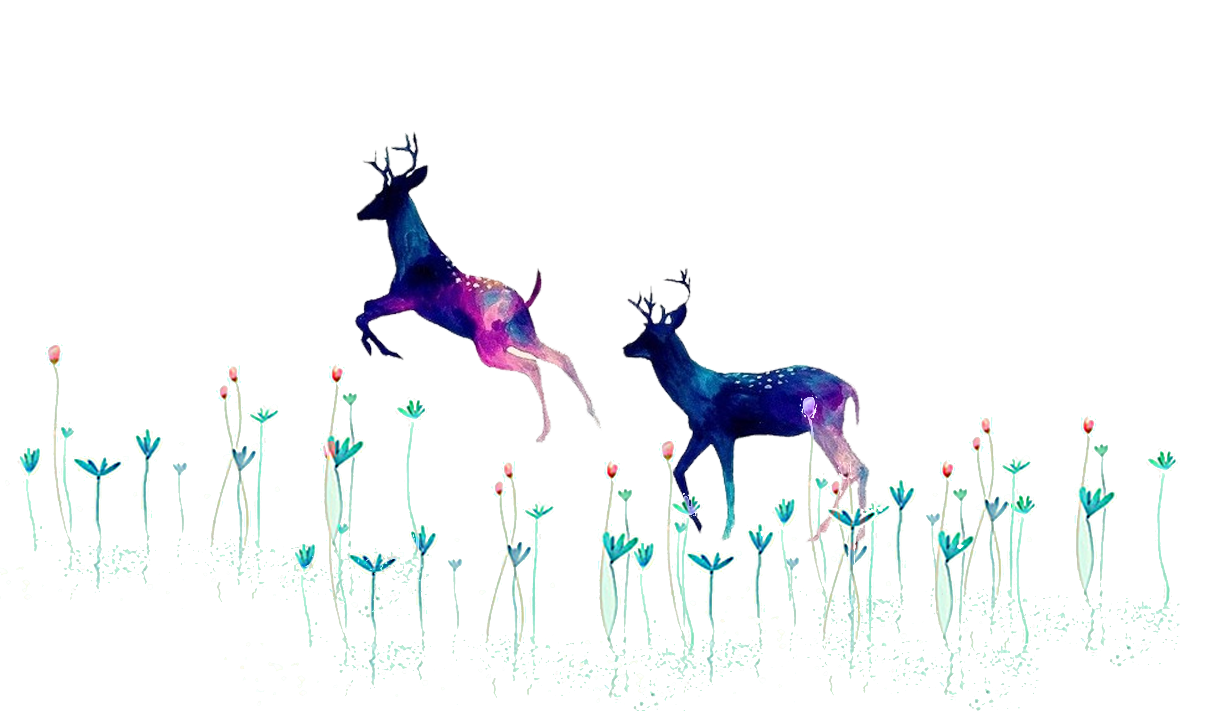 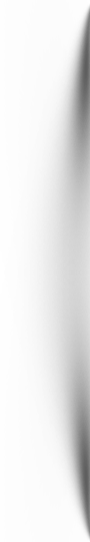 Minimal
Please here,
Enter subscripts
Question Input Subtitle
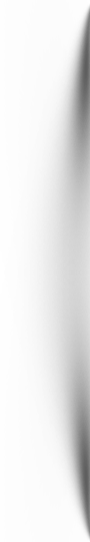 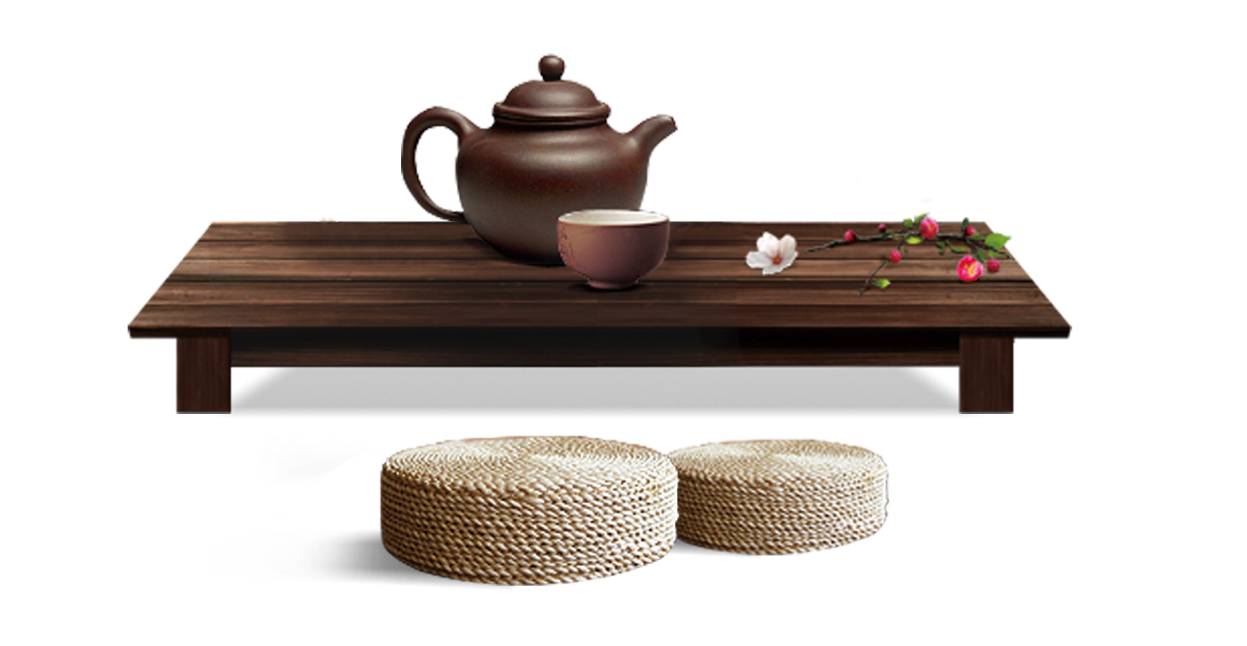 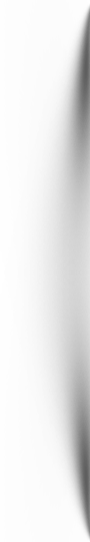 Chinese Wind
Autumn wind up white clouds flying, grass and trees fall in the south.Lan has a show chrysanthemum has fang, huai jia people can not forget.
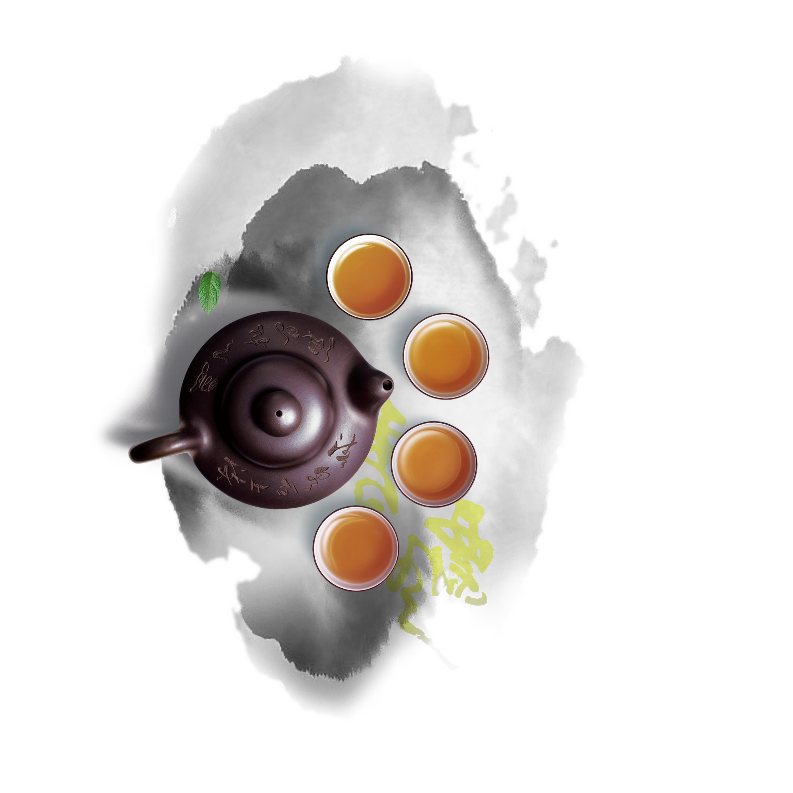 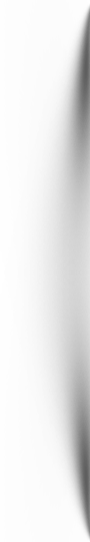 Invasive

Meaning
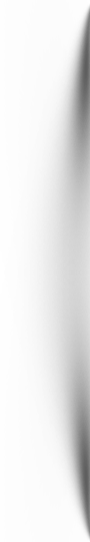 Please here,
Enter subscripts
Question Input Subtitle
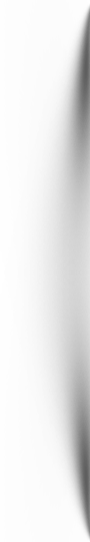 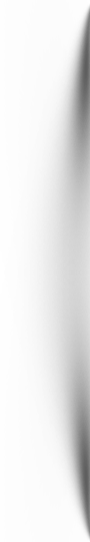 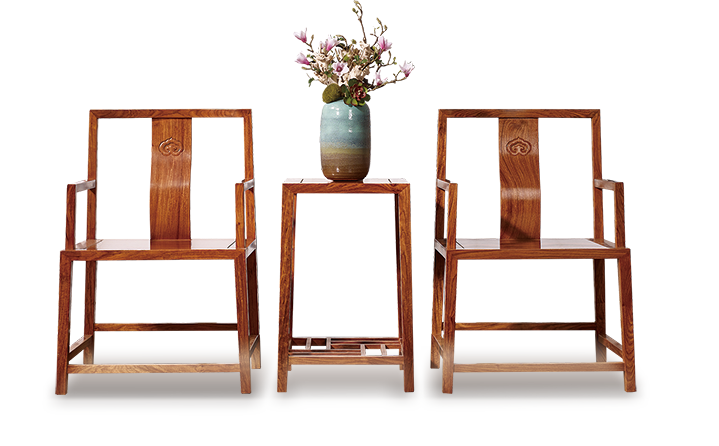 Chinese Wind
Autumn wind up white clouds flying, grass and trees fall in the south.Lan has a show chrysanthemum has fang, huai jia people can not forget.
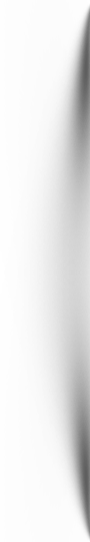 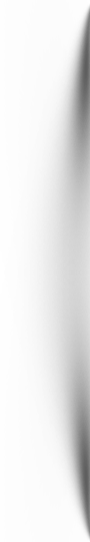 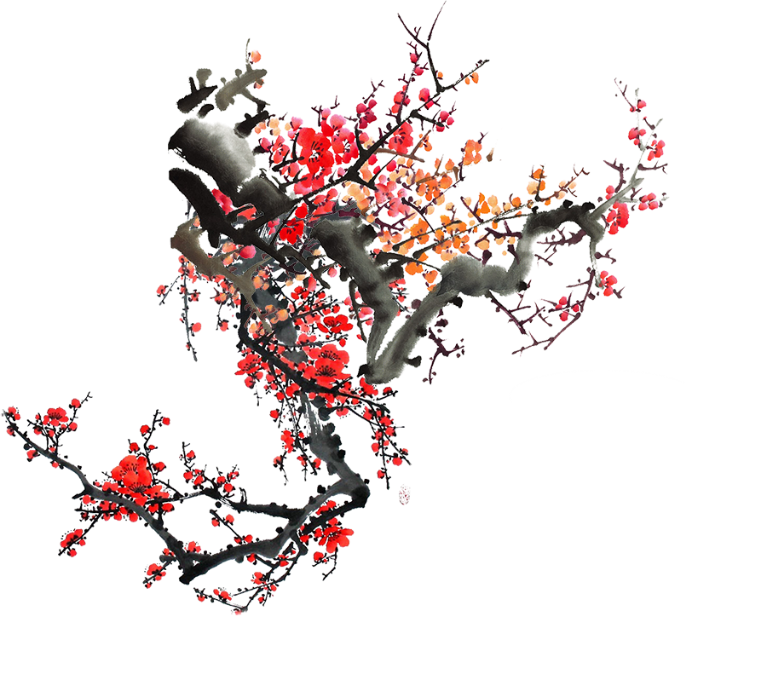 Chinese Wind
Autumn wind up white clouds flying, grass and trees fall in the south.Lan has a show chrysanthemum has fang, huai jia people can not forget.
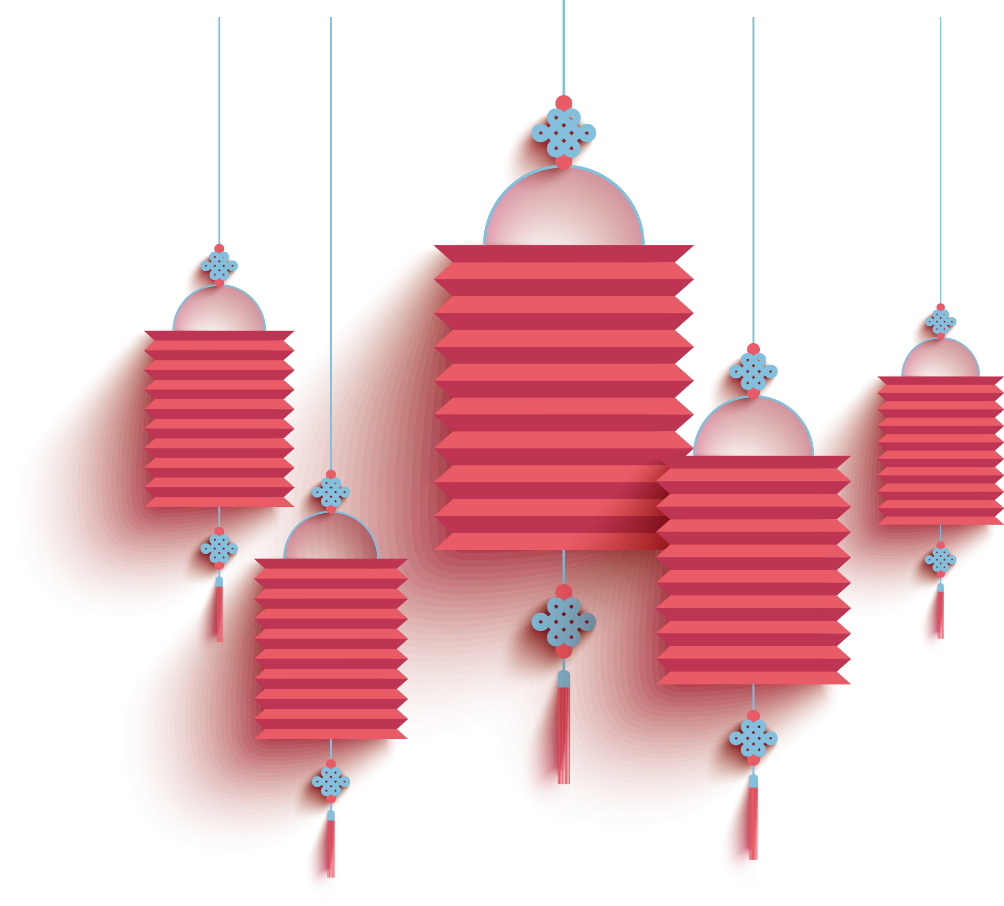 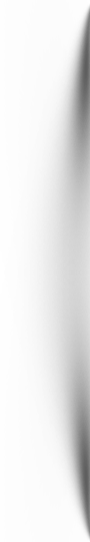 Invasive

Meaning
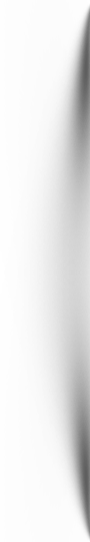 Please here,
Enter subscripts
Question Input Subtitle
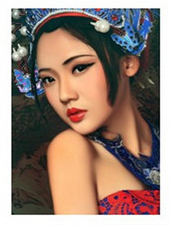 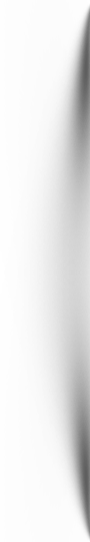 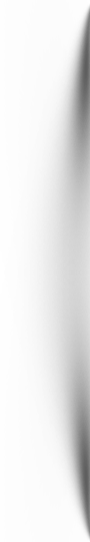 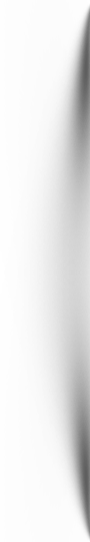 TITLE
UI design Powerpoint Template
Lorem Ipsum is simply dummy text of the printing and typeset industry. Lorem Ipsum has been the industry's standard dummy.
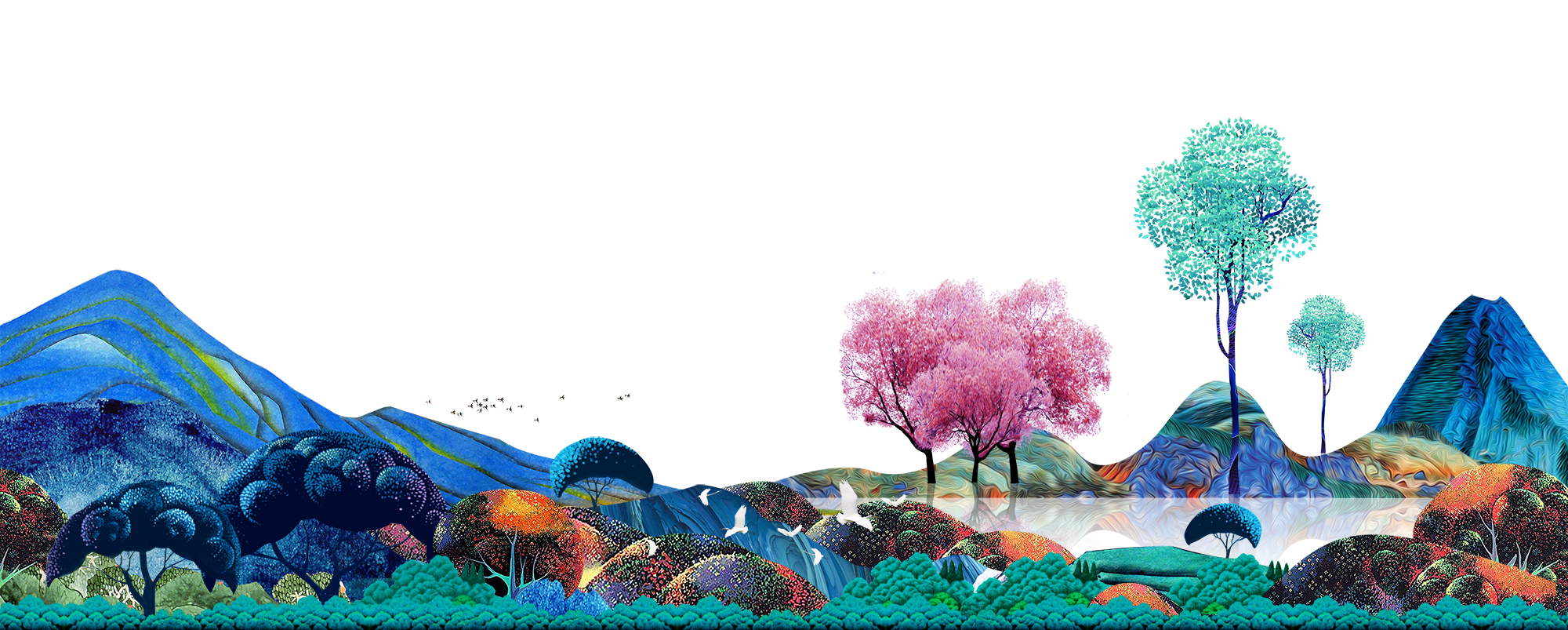 Qingli like a turn, soft beauty and sentimental strokes, to the scene, to complex, to the scene of the love, scene blend, wrote the woman's love of the injured spring. South Song Huchai《Fish Hidden Words》In the review of this word cloud: "View this meaning, doubt if the wise and decisive, to its end of the temple hall, the decision of the abyss, its sharp, brave, all of this poetic is not similar." The same is true of the hard-to-know people!
https://www.freeppt7.com
T H A N K S!
Please here,
Enter the subtitle